УПРАВЛЕНИЕ ФЕДЕРАЛЬНОЙ НАЛОГОВОЙ СЛУЖБЫ ПО ОРЕНБУРГСКОЙ ОБЛАСТИ
Соблюдение требований законодательства Российской Федерации о применении контрольно-кассовой техники  в сфере общественного питания
03.02.2021
Актуальная информация в интернете
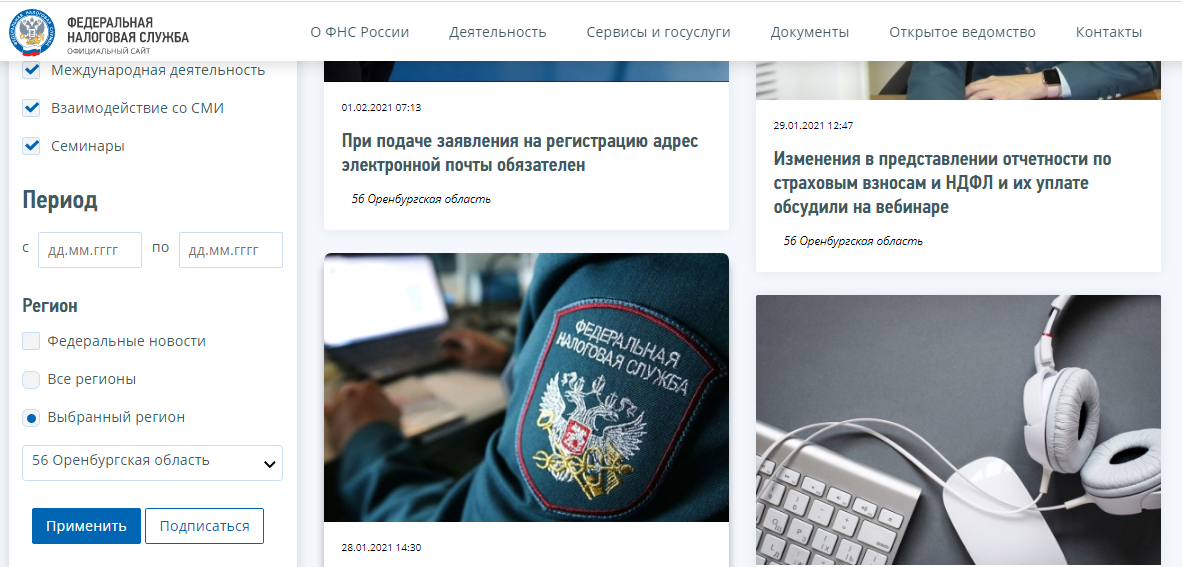 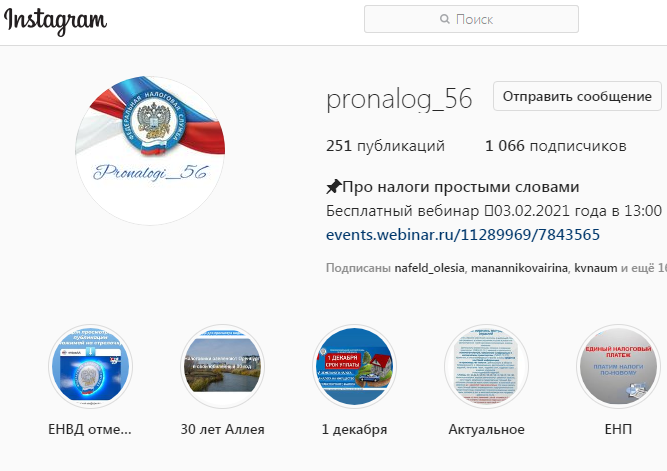 www.nalog.gov.ru
@pronalog_56
2
Федеральный закон от 22.05.2003 № 54-ФЗ «О применении контрольно-кассовой техники при осуществлении расчетов в Российской Федерации»
п. 1 ст. 1.2 
Контрольно-кассовая техника, включенная в реестр контрольно-кассовой техники, применяется на территории Российской Федерации в обязательном порядке всеми организациями и индивидуальными предпринимателями при осуществлении ими расчетов, за исключением случаев, установленных настоящим Федеральным законом.

п. 2 ст. 1.2 
При осуществлении расчета пользователь обязан выдать кассовый чек или бланк строгой отчетности на бумажном носителе и (или) в случае предоставления покупателем (клиентом) пользователю до момента расчета абонентского номера либо адреса электронной почты направить кассовый чек или бланк строгой отчетности в электронной форме покупателю (клиенту) на предоставленные абонентский номер либо адрес электронной почты (при наличии технической возможности для передачи информации покупателю (клиенту) в электронной форме на адрес электронной почты), если иное не установлено настоящим Федеральным законом.
3
Этапы перехода на новый порядок применения ККТ
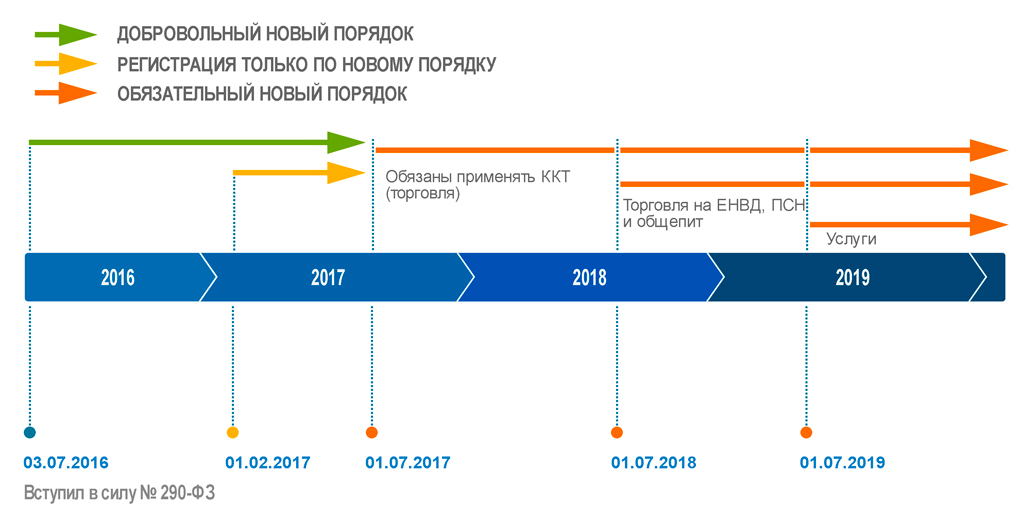 4
Отраслевой проект «Общественное питание»
Цель: побуждение субъектов предпринимательской деятельности сферы общественного питания к повсеместному применению в установленных законом случаях ККТ, увеличению выручки, фиксируемой с применением ККТ, и как следствие повышение роста доходов бюджета за счет сокращения теневого оборота рынка общественного питания и создание равных, конкурентных условий ведения бизнеса.
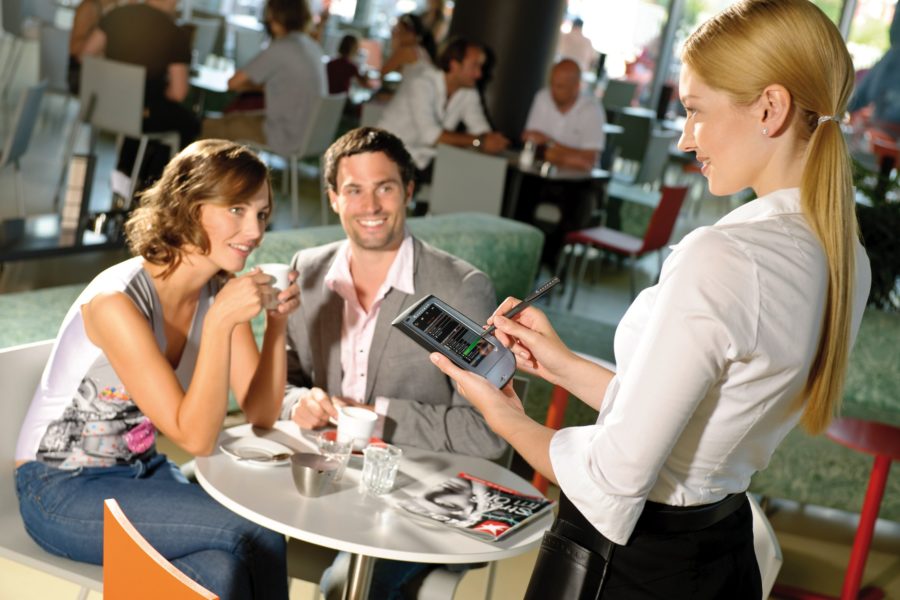 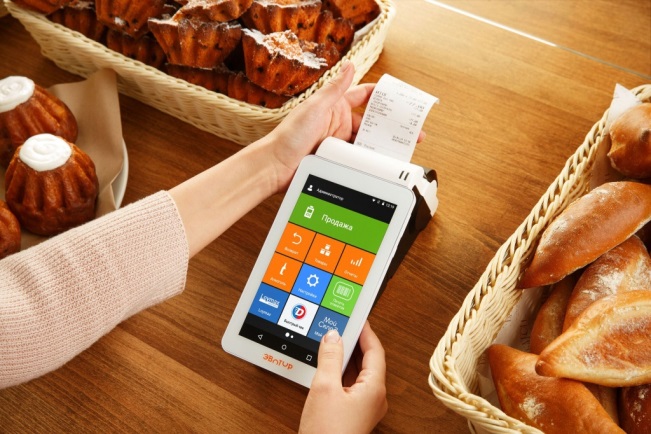 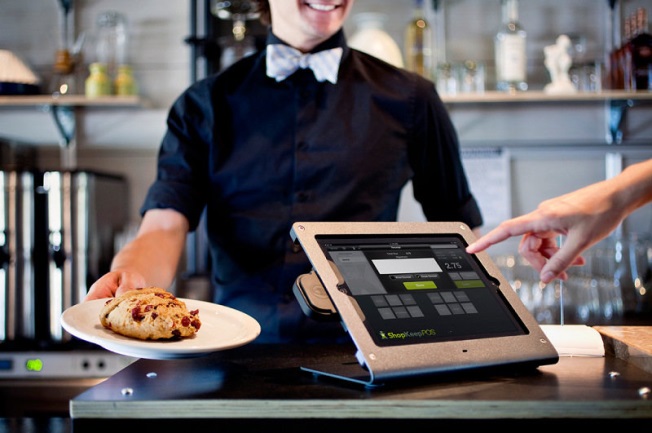 5
Административная ответственность
6
Исправление ошибок и освобождение от ответственности
7
Кассовый чек коррекции письмо ФНС России от 06.08.2018 № ЕД-4-20/15240@
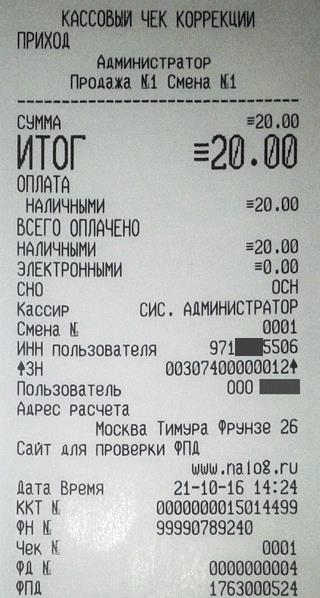 8
Отсрочка до 1 февраля 2021 года
п. 17 ст. 7
 Для индивидуальных предпринимателей, являющихся налогоплательщиками, применяющими патентную систему налогообложения и упрощенную систему налогообложения, а также индивидуальных предпринимателей, применяющих систему налогообложения для сельскохозяйственных товаропроизводителей, систему налогообложения в виде единого налога на вмененный доход для отдельных видов деятельности при осуществлении видов предпринимательской деятельности, установленных пунктом 2 статьи 346.26 Налогового кодекса Российской Федерации, за исключением индивидуальных предпринимателей, осуществляющих торговлю подакцизными товарами, абзац девятый пункта 1 статьи 4.7 Федерального закона от 22 мая 2003 года N 54-ФЗ "О применении контрольно-кассовой техники при осуществлении наличных денежных расчетов и (или) расчетов с использованием электронных средств платежа" (в редакции настоящего Федерального закона) в отношении указания на кассовом чеке и бланке строгой отчетности наименования товара (работы, услуги) и их количества применяется с 1 февраля 2021 года

Федеральный закон от 03.07.2016 N 290-ФЗ (ред. от 03.07.2018)
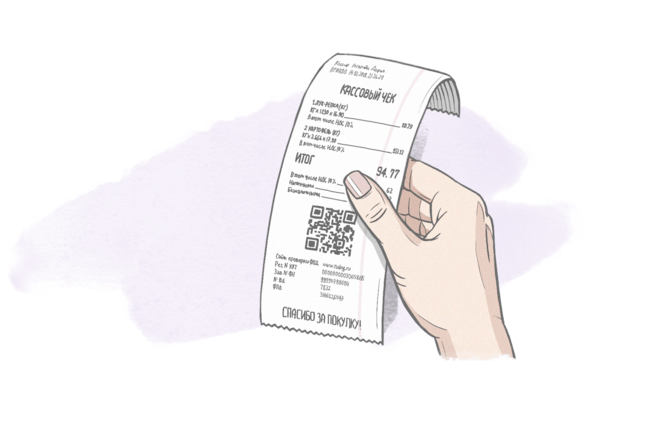 9
Мобильное приложение «Проверка чеков»
Персонализация
Проверка чеков
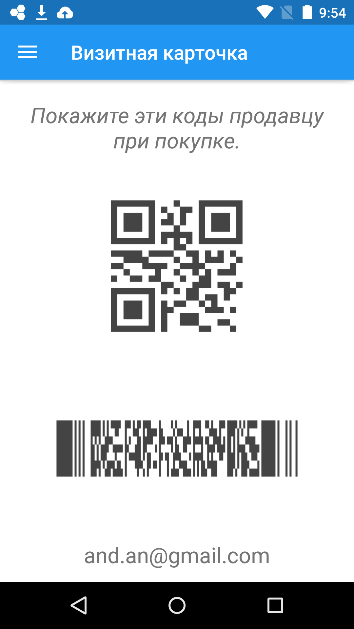 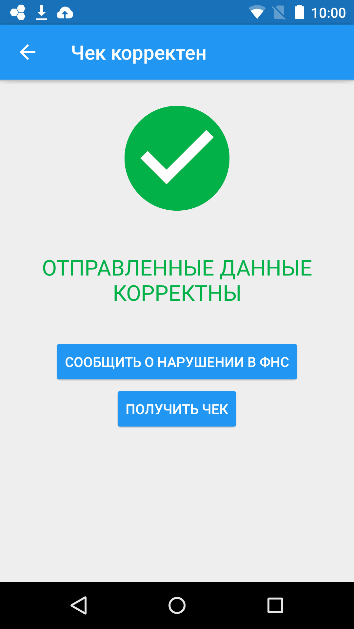 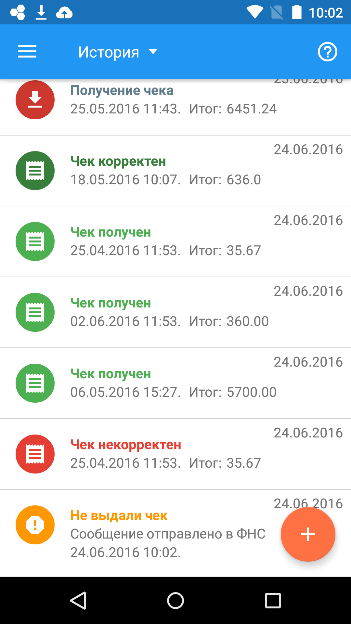 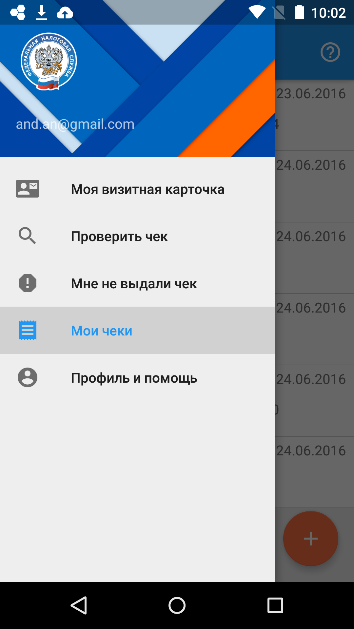 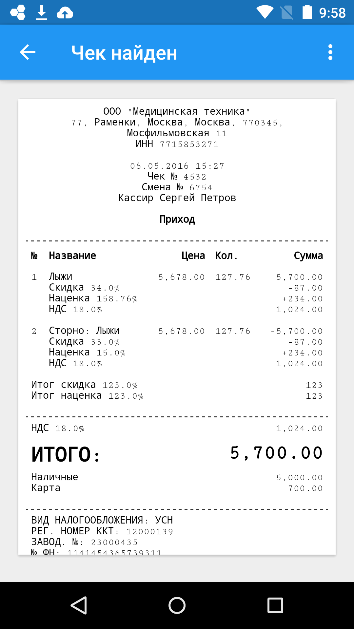 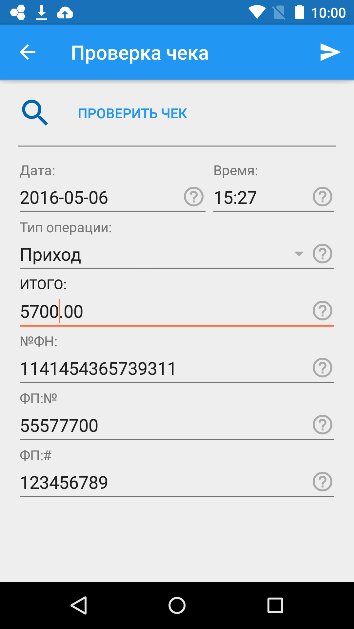 10
Спасибо за внимание!
11